The Infrastructure of Accreditation:
The Department of Education and The Regional Accreditors
ASCCC Accreditation Institute, Feb. 19-20, San Diego, CA
Breakout Outcome I
Attendees will explore the role of the Higher Education Act and the U.S. Department of Education in community college accreditation.
2
What is Accreditation?
Quality assurance  process by which colleges and universities are evaluated 

Self-evaluation and peer review process coordinated by non-profit accreditation commissions (not the federal or state government)

Used by the U.S. Department of Education to determine eligibility for Higher Education Act programs
ASCCC Accreditation Institute, Feb. 19-20, San Diego, CA
3
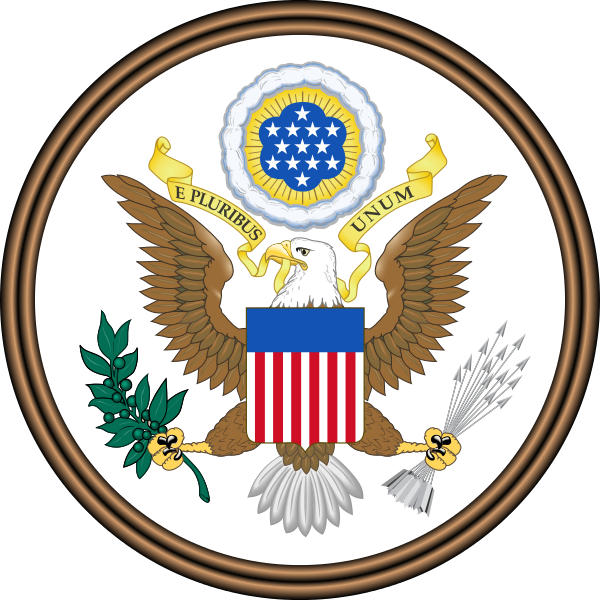 How is Federal Funding Tied to Accreditation?
To receive federal financial assistance
(including student grants and loans):

A college or university must be accredited by an organization recognized by the US Department of Education (USDE)

As changes are made to federal law, accreditors update their standards to ensure continuing USDE recognition
ASCCC Accreditation Institute, Feb. 19-20, San Diego, CA
4
[Speaker Notes: Among the changes was the requirement to assess student learning.  Some people think the ACCJC came up with SLO assessment.]
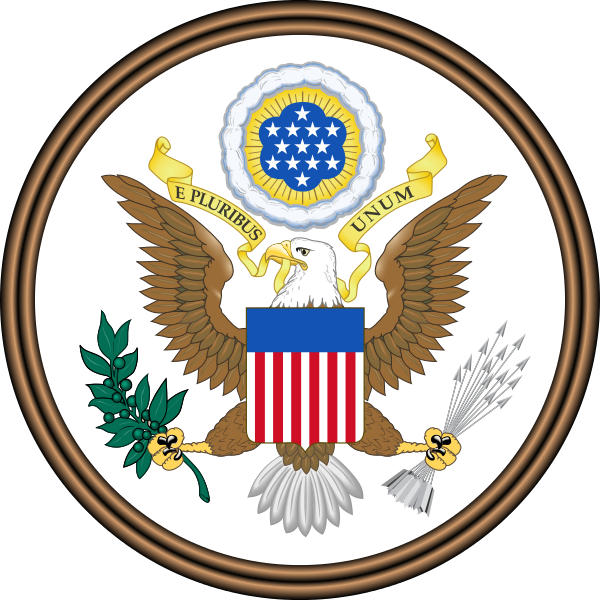 All USDE-recognized Accreditors Require Compliance with Federal Regulations
For example: 

ACCJC: 
Manual for Institutional Self Evaluation, Appendix H
Selected Evaluation Team Responsibilities for Compliance with 
U.S. Department of Education Regulations 

WSCUC:*
Review Under WSCUC’s Standards and Federal Compliance 
Worksheet
*WASC Senior College and University Commission
ASCCC Accreditation Institute, Feb. 19-20, San Diego, CA
5
[Speaker Notes: Appendix H of ACCJC’s Manual calls out federal regulations.  Similarly, WSCUC provides a worksheet at http://www.wascsenior.org/content/review-under-wscuc-standards-and-compliance-federal-requirements]
Hierarchy of Accreditation Authorities (Part I: Voluntary, Peer-Based)
Council for Higher Education Accreditation (CHEA) Established 1996 after other, similar, organizations were dissolved 
The only non-governmental higher education organization in the US that scrutinizes quality of accrediting organizations 
Periodically reviews how well member accrediting organizations meet its Recognition Standards
Both WSCUC and ACCJC are members of CHEA
CHEA recognition is not required for Federal aid


CHEA.org website
ASCCC Accreditation Institute, Feb. 19-20, San Diego, CA
6
[Speaker Notes: Like the USDE, CHEA recognizes accreditors other than the regional accreditors.
The Northwest Commission on Colleges and Universities no longer seeks CHEA recognition.]
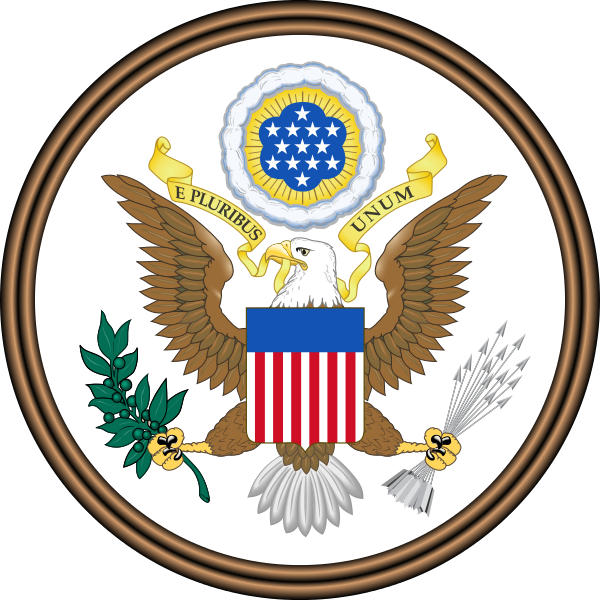 Hierarchy of Accreditation Authorities
(Part II: Governmental) 


USDE*--guided by

		NACIQI,+ applying C.F.R.w reflecting

			HEA and other US law--	

	recognizes accrediting agencies and associations.
	

*The US Department of Education 
+National Advisory Committee on Institutional Quality
wCode of Federal Regulations
ASCCC Accreditation Institute, Feb. 19-20, San Diego, CA
7
[Speaker Notes: These are the ones that really concern us now.  This is an overview; we will go over each element.]
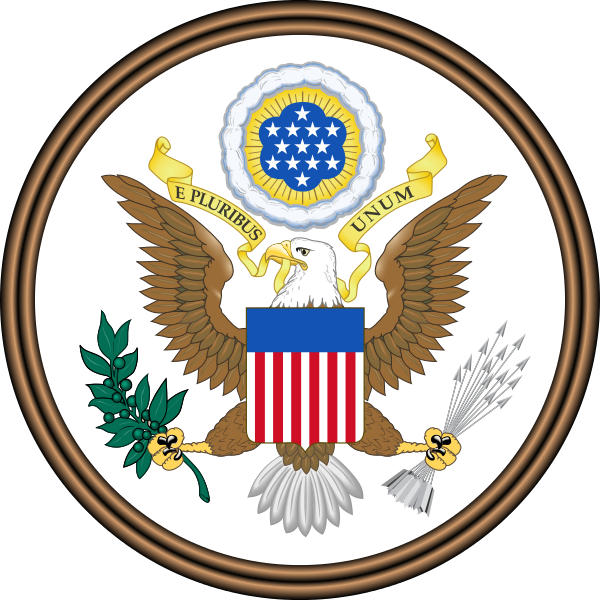 Department of Education (USDE)
USDE Function: “to establish policy for, administer and coordinate most federal assistance to education, collect data on US schools, and to enforce federal education laws regarding privacy and civil rights.”
 
Department of Education Organization Act, 1979


The Secretary of Education makes decisions for the USDE.
ASCCC Accreditation Institute, Feb. 19-20, San Diego, CA
8
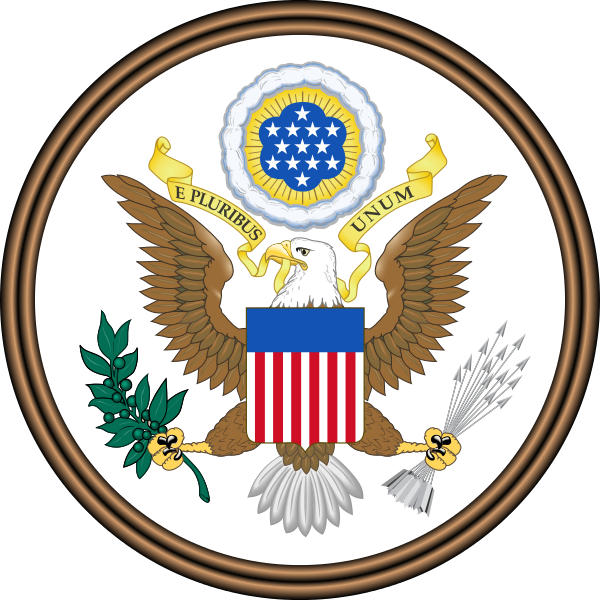 National Advisory Committee on Institutional Quality and Integrity (NACIQI)                  Established in 1992 via HEA
Provides recommendations to the Secretary of Education on 
matters related to accreditation 
the eligibility and certification process for colleges and universities

Accrediting organizations must demonstrate compliance with USDE criteria for recognition.

NACIQI conducts regular, periodic reviews of each USDE-recognized accreditor. 
NACIQI page on the U.S. Department of Education Website
ASCCC Accreditation Institute, Feb. 19-20, San Diego, CA
[Speaker Notes: NACIQI is part of the Department of Education (USDE)]
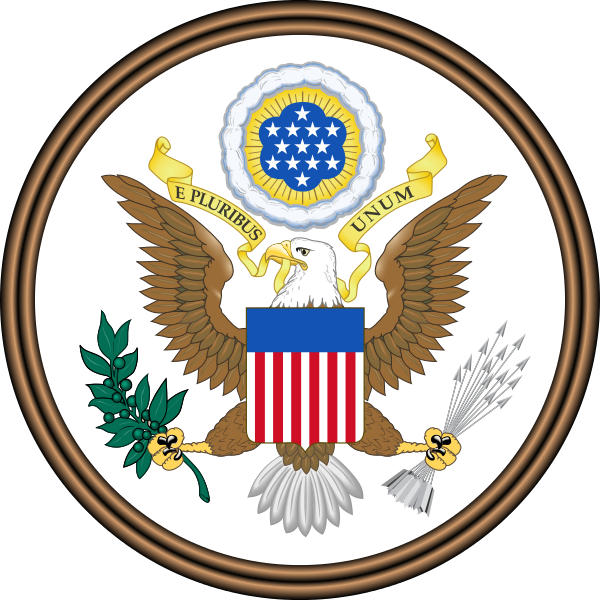 Higher Education Act (HEA)
Higher Education Act is designed to:
strengthen the educational resources at colleges and universities

provide financial assistance for students in post-secondary and higher education

From the Long Title of HEA

The HEA is a key source of Federal Regulations that impact all USDE-recognized accreditors’ standards.
ASCCC Accreditation Institute, Feb. 19-20, San Diego, CA
10
[Speaker Notes: Other federal regulations impact accreditation; that’s why we get federal changes between renewals of the HEA.]
Summing Up: “Accrediting” Accreditors
Accrediting commissions are voluntary associations of peers, most founded well before the HEA.  

Both the USDE’s NACIQI and CHEA recognize accreditors.

USDE-recognized accreditation is required for federal programs, including financial aid. 

An accrediting entity does not need to be a member of CHEA to keep USDE recognition.
ASCCC Accreditation Institute, Feb. 19-20, San Diego, CA
11
[Speaker Notes: Accreditors are not themselves accredited; USDE and CHEA (and other bodies) recognize accreditors.]
“
QUESTIONS?
ASCCC Accreditation Institute, Feb. 19-20, San Diego, CA
12
Breakout Outcome II
Attendees will explore the steps to become accredited by a regional accrediting agency.
13
The Regional Accreditors (with year of founding)
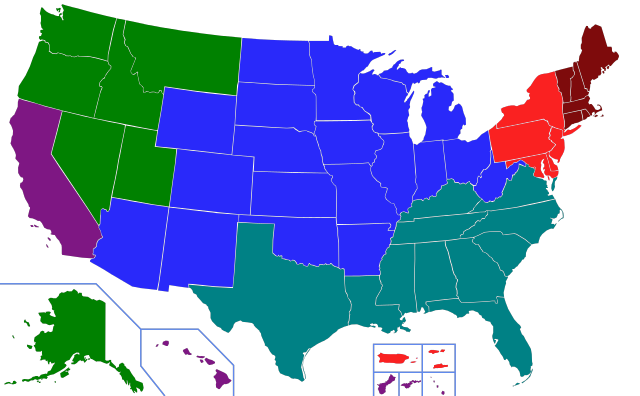 New England Association of 
Colleges and Schools (1885)
Northwest Commission
on Colleges and 
Universities 
       (1917)
Western Association of 
Schools and Colleges:
(1962)

WASC Senior College and 
University Commission 
&
Accrediting Commission for
Community and Junior Colleges
Middle States Association of 
Colleges and Schools (1919)
Higher Learning Commission (1919)
Southern Association of 
Colleges and Schools (1895)
[Speaker Notes: Each regional accreditor is “responsible for a specific geographic area.”  (CHEA, NCCU)]
Who May Apply For WSCUC Accreditation?
“Postsecondary institutions … that offer one or more programs leading to the baccalaureate or higher degree may apply to the Commission for eligibility.” 

http://www.wascsenior.org/content/How-to-Become
15
How to Become Accredited by WSCUC
“The Commission has established formal procedures by which institutions can move through the required stages that lead to accreditation. These stages include:
Eligibility
Initial Accreditation (If Initial Accreditation is not achieved after the Seeking Accreditation, Visit 1, Candidacy may be granted)

Each stage has specific criteria, processes, and time frames…. The time frame may take several years depending on the maturity of institutional development.”
http://www.wascsenior.org/resources/eligibility
16
[Speaker Notes: This is a direct quote from the WSCUC web page cited.]
Is Change in the Air?
The January 22, 2016 DRAFT Accreditation Implementation Task Force Report to Chancellor Brice Harris proposes a new process for CCCs to transition to a new accreditor:
Each college presents the report next due to the new accreditor, but uses the ACCJC standards.
The new accreditor reviews the college using the ACCJC standards.
The new accreditor provides a crosswalk of its standards to ACCJC’s.
The new accreditor specifies when the college will be reviewed according to the new accreditor’s standards.
17
[Speaker Notes: CCCCO’s Consultation Digest, Jan. 18, 2016: Task Force on Accreditation]
Changing Accreditors
It takes years for an institution to switch accreditors.

The WASC Senior College and University Commission (WSCUC) process includes full reports and campus visits.

www.wascsenior.org/resources/eligibility

The CCCO’s Accreditation Implementation Task Force has drafted an innovative proposal to manage a transition away from ACCJC.
18
[Speaker Notes: The proposal from the Accreditation Task Force is so innovative that is it probably premature to think about how the CCCs might transition to another accreditor]
“
QUESTIONS?
ASCCC Accreditation Institute, Feb. 19-20, San Diego, CA
19
Citations
No Love, But No Alternative (Accreditation Will Change, But Survive)
https://www.insidehighered.com/news/2015/09/01/accreditation-will-change-survive

Higher Ed Overhaul Unlikely in 2016
https://www.insidehighered.com/news/2016/02/02/higher-education-act-overhaul-long-shot-election-year

Education Dept. Adds Requirements for Educators
https://www.insidehighered.com/quicktakes/2016/02/05/education-dept-adds-requirements-accreditors

United States Department of Education (USDE)
http://www.ed.gov/ 

National Advisory Committee on Institutional Quality and Integrity (NACIQI) 
http://www2.ed.gov/about/bdscomm/list/naciqi.html

Council for Higher Education Accreditation
http://www.chea.org/

WASC Senior College and University Commission
http://www.wascsenior.org/
20